HSDD
1 Qủa táo tương ứng 1 câu hỏi
HS trả lời sai thì nhấn vào con khỉ 
Trả lời đúng nhấn vào cây táo
Giao diện 2.0
Dễ dàng sử dụng trong các buổi dạy học.
Phù hợp với tùy cấp :D
Qúy thầy cô cũng như SV có thể chèn nhạc riêng của mình ở side 2 ^^
Tác giả : Trần Hữu Thắng
Giúp Khỉ lấy Táo
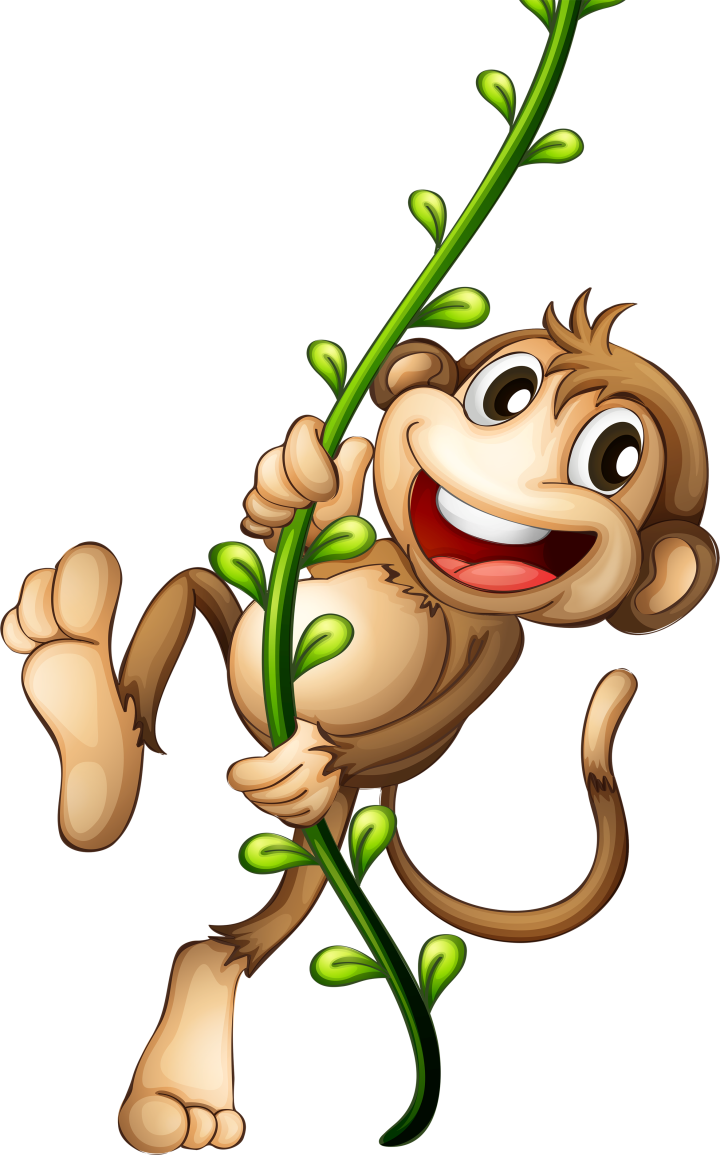 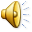 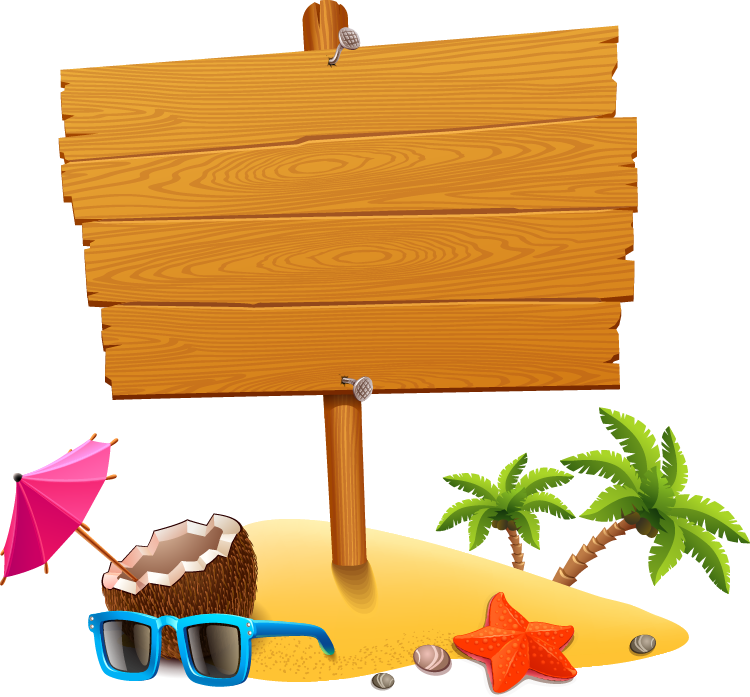 PLAY
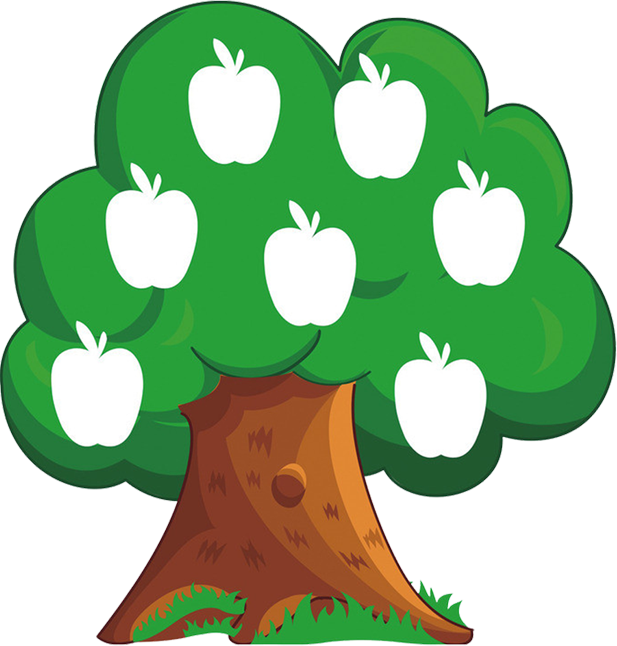 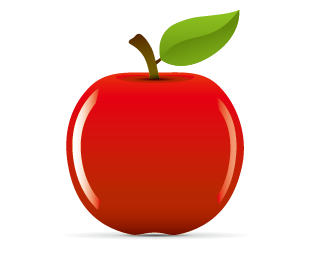 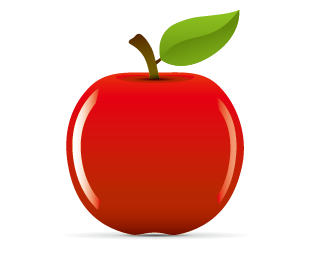 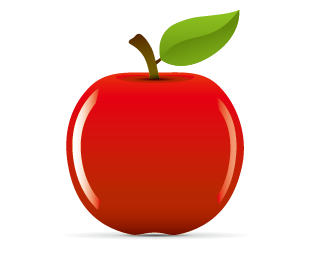 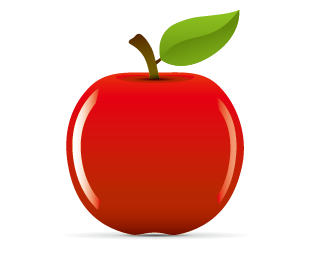 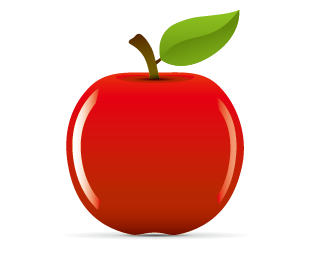 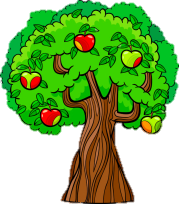 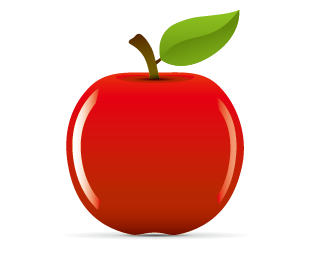 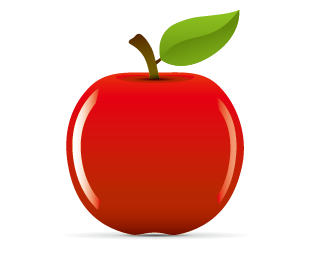 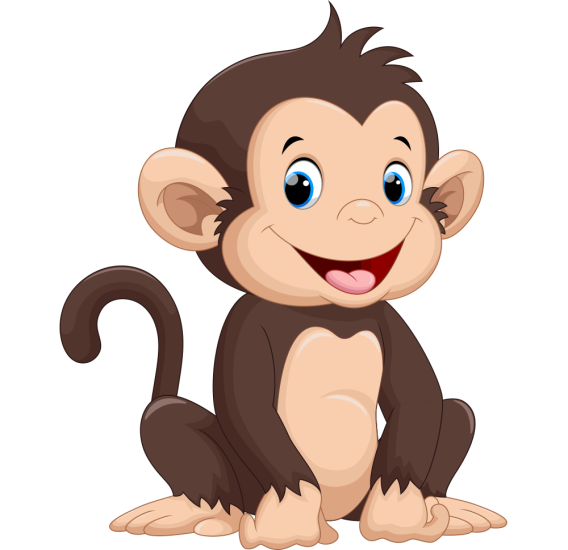 Thầy cô điền câu hỏi ở đây3
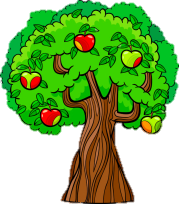 ở chỗ này quý thầy cô điền câu trả lời
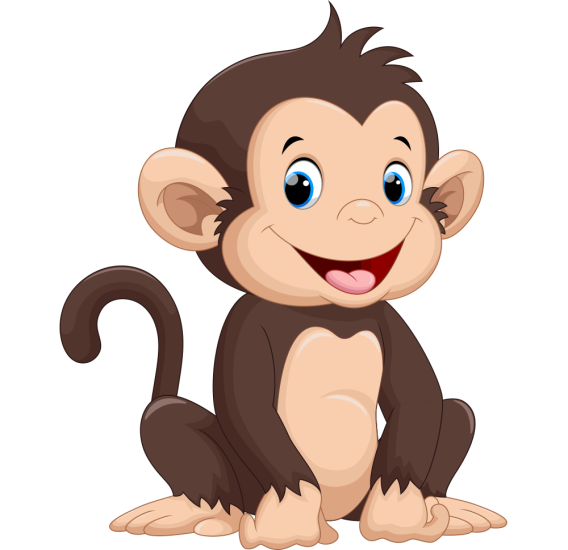 Thầy cô điền câu hỏi ở đây4
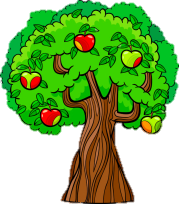 ở chỗ này quý thầy cô điền câu trả lời
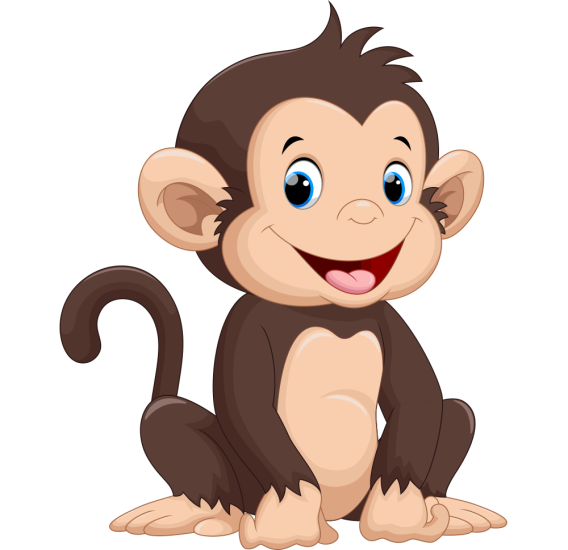 Thầy cô điền câu hỏi ở đây5
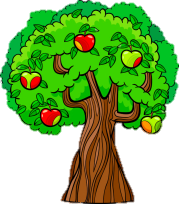 ở chỗ này quý thầy cô điền câu trả lời
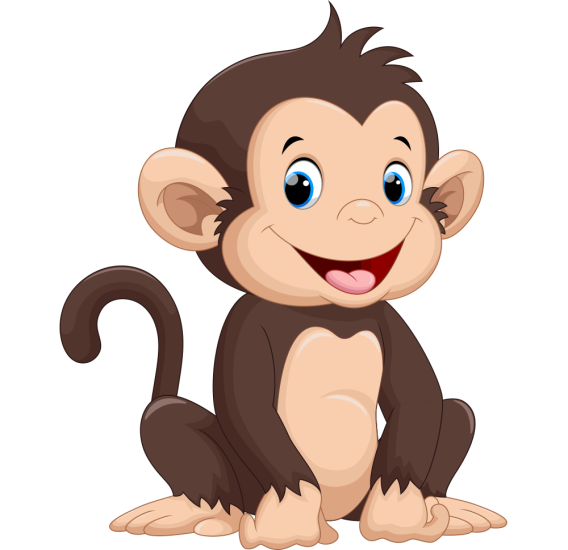 Thầy cô điền câu hỏi ở đây6
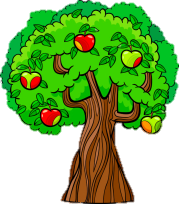 ở chỗ này quý thầy cô điền câu trả lời
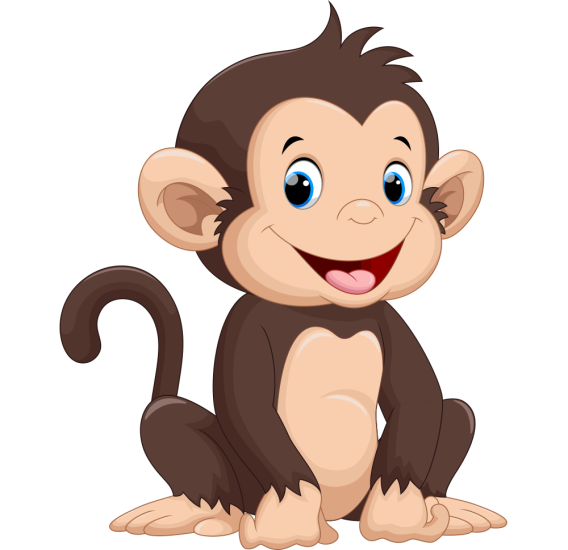 Thầy cô điền câu hỏi ở đây7
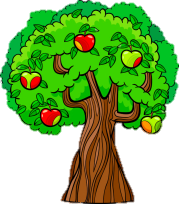 ở chỗ này quý thầy cô điền câu trả lời
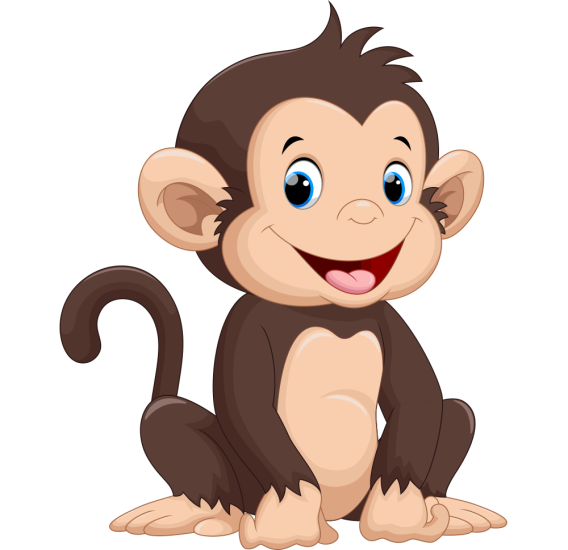 Thầy cô điền câu hỏi ở đây8
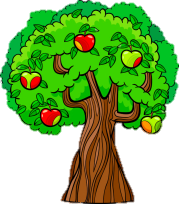 ở chỗ này quý thầy cô điền câu trả lời
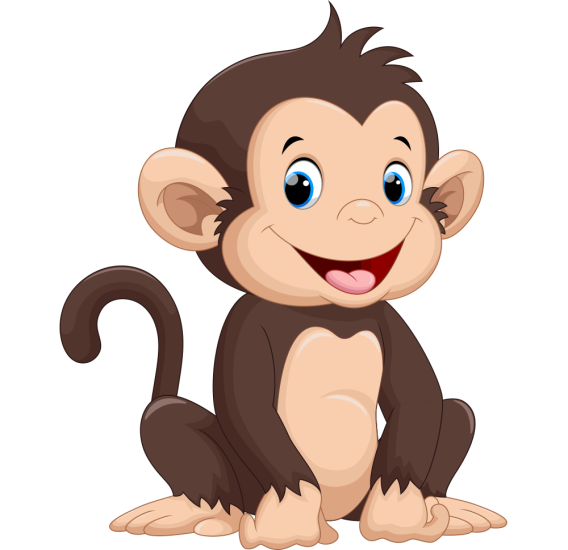 Thầy cô điền câu hỏi ở đây9
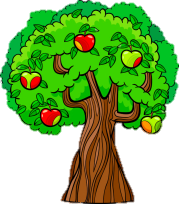 ở chỗ này quý thầy cô điền câu trả lời
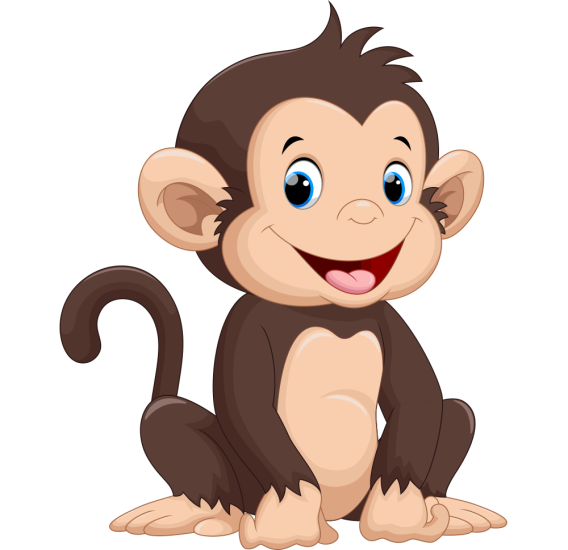 SAI RỒI Trả  lời lại nè
SAI RỒI Trả  lời lại nè
SAI RỒI Trả  lời lại nè
SAI RỒI Trả  lời lại nè
SAI RỒI Trả  lời lại nè
SAI RỒI Trả  lời lại nè
SAI RỒI Trả  lời lại nè
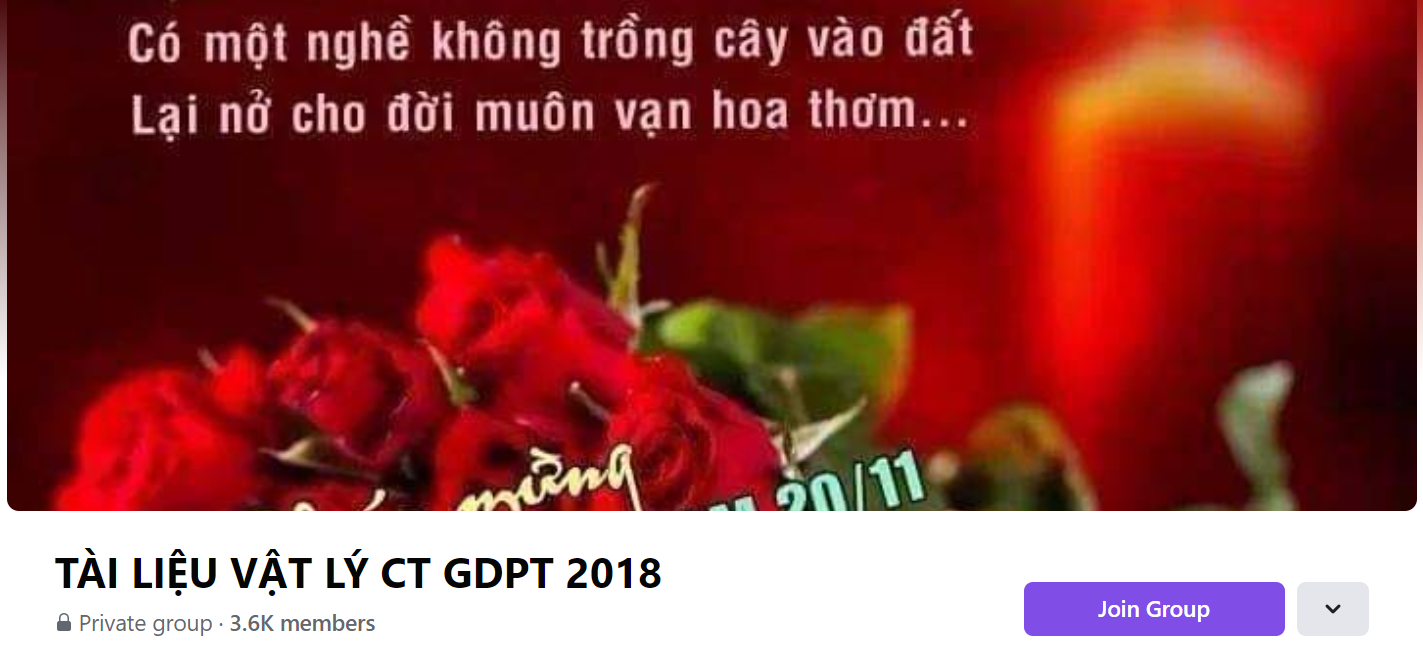 SƯU TẦM: ĐOÀN VĂN DOANH, NAM TRỰC, NAM ĐỊNH
LINK NHÓM DÀNH CHO GV BỘ MÔN VẬT LÝ TRAO ĐỔI TÀI LIỆU VÀ CHUYÊN MÔN CT 2018
https://www.facebook.com/groups/299257004355186